The Endocrine System
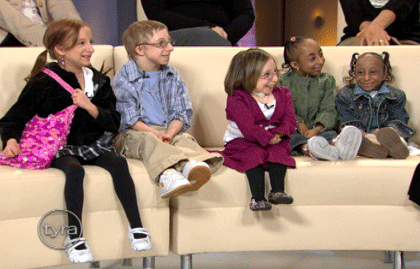 Objectives: 
Identify the contributions of the endocrine system to homeostasis
Discuss the chemical composition of hormones and the mechanisms of hormone action
Summarize the site of production, regulation, and effects of the hormones of the pituitary, thyroid, parathyroid, adrenal, and pineal glands
Discuss several common diseases associated with endocrine system dysfunction
What is the system?
Made up of glands that produce and secrete hormones, chemical messengers
Regulation of growth, metabolism, sexual development
Responses to stress and injury
Maintains homeostasis
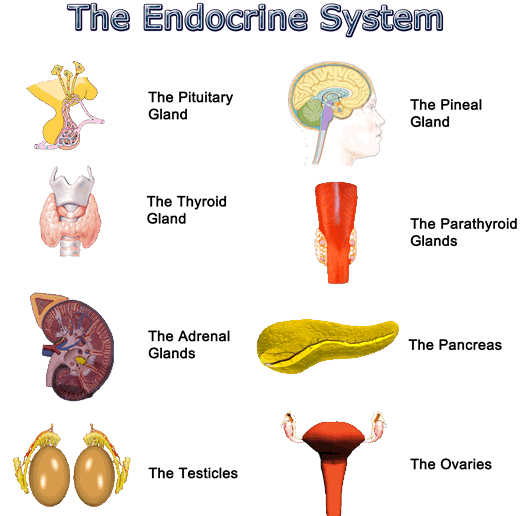 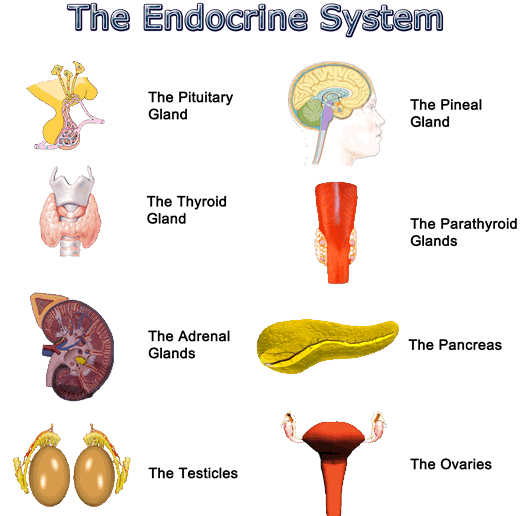 Glands are found in different areas of the body.
BIG IDEA:
HORMONES are chemical MESSENGERS that act on target cells
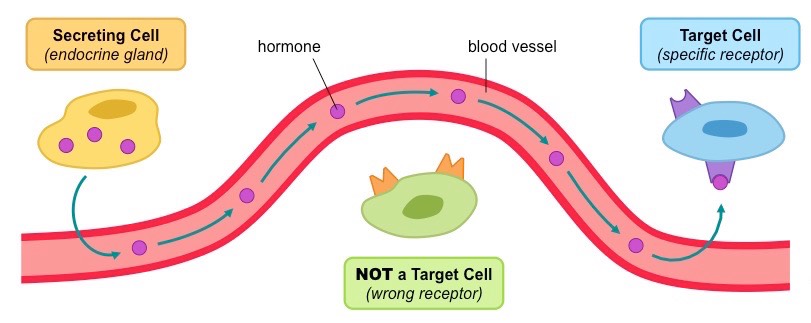 Major Structures of the Endocrine System
Write a short description of where each gland is located.
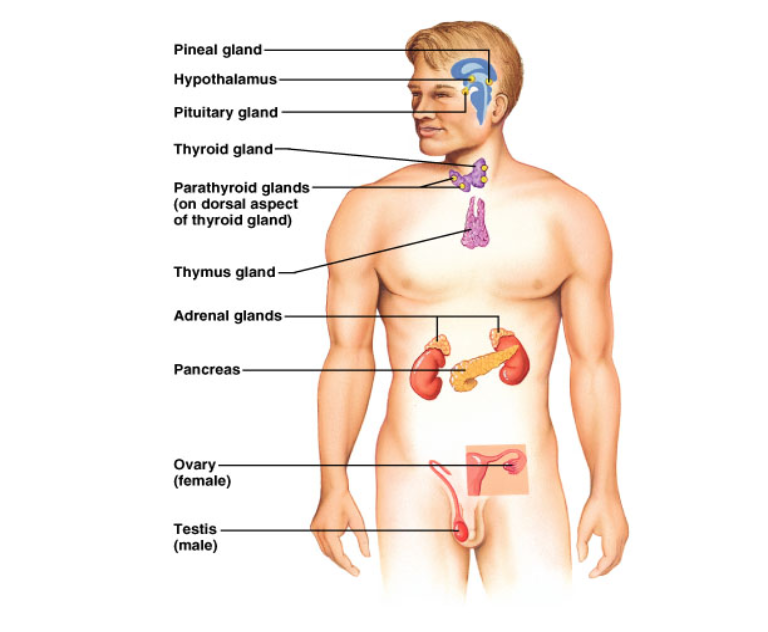 Endocrine – secretions inside the body
Exocrine – secretions outside the body (sweat)
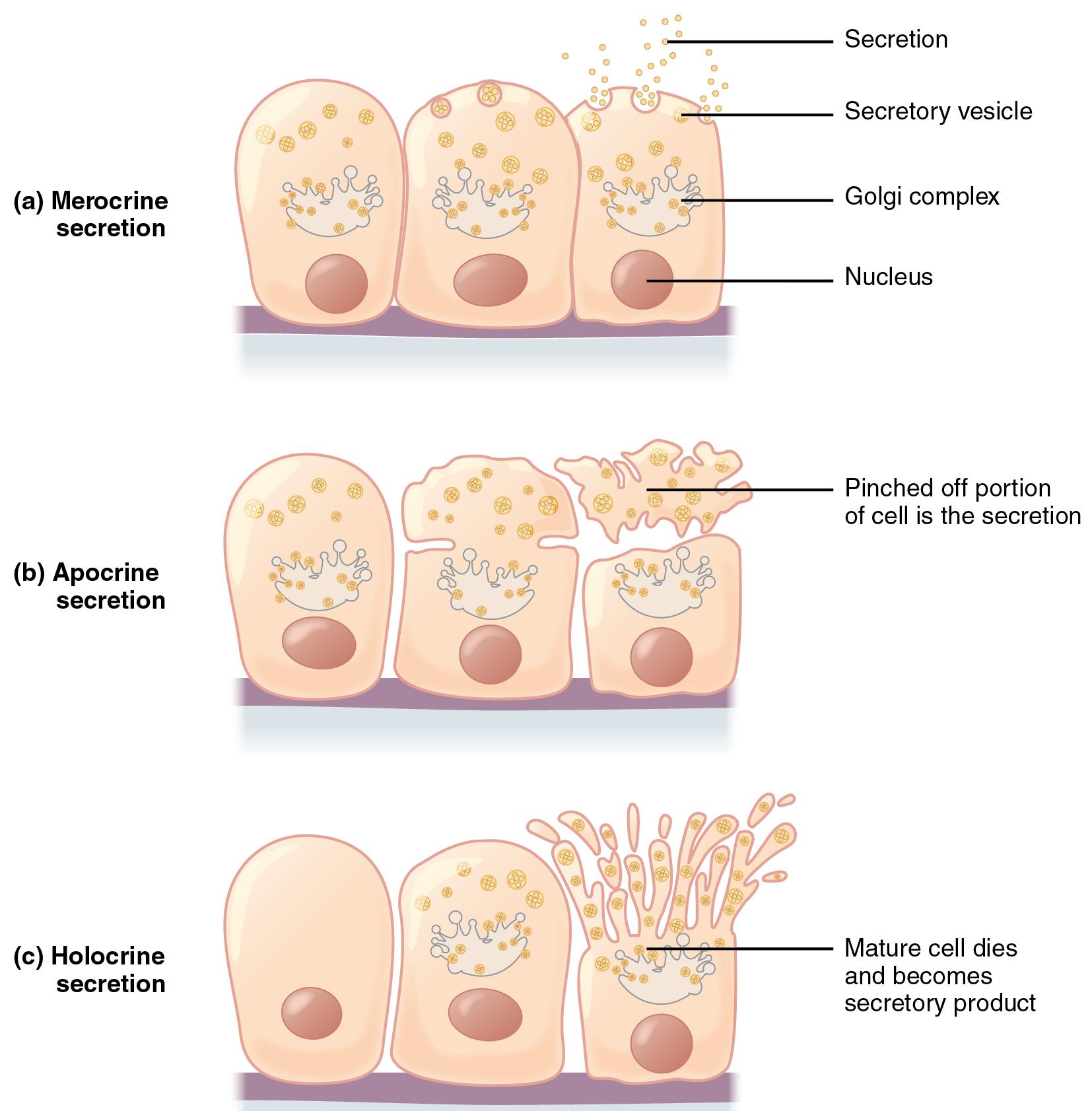 Saliva



Breast Milk



Sweat
Control of Hormones
Negative feedback system

When the levels go above or below a SET POINT, the endocrine system secretes hormones to lower or raise the level.
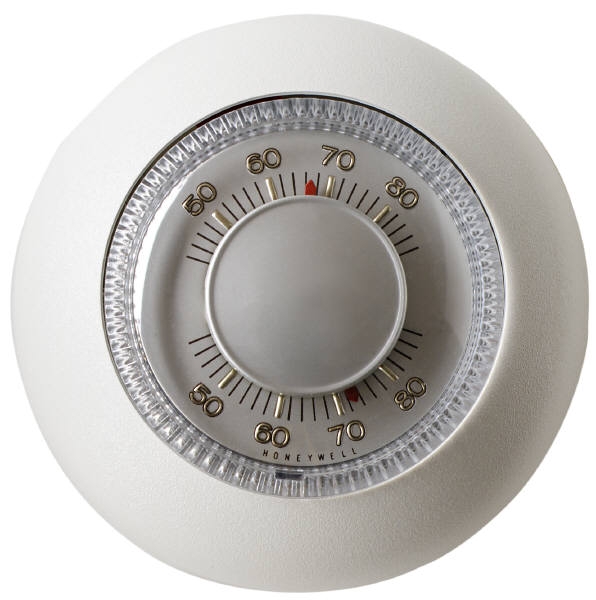 Think of it like the thermostat of your house.
Example of Negative Feedback:              
Calcium regulation by the thyroid / parathyroid
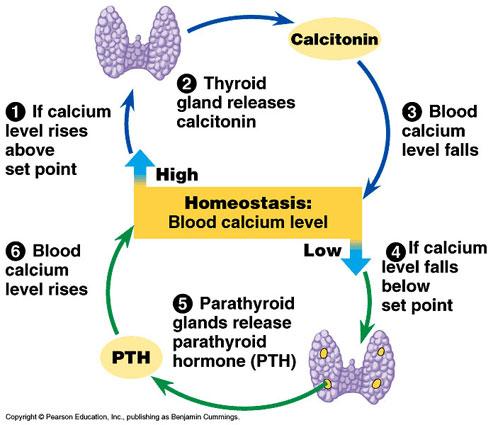 Example of Negative Feedback
Glucose levels rise - insulin is produced to cause sugar to be taken up by the cells (and out of the blood)
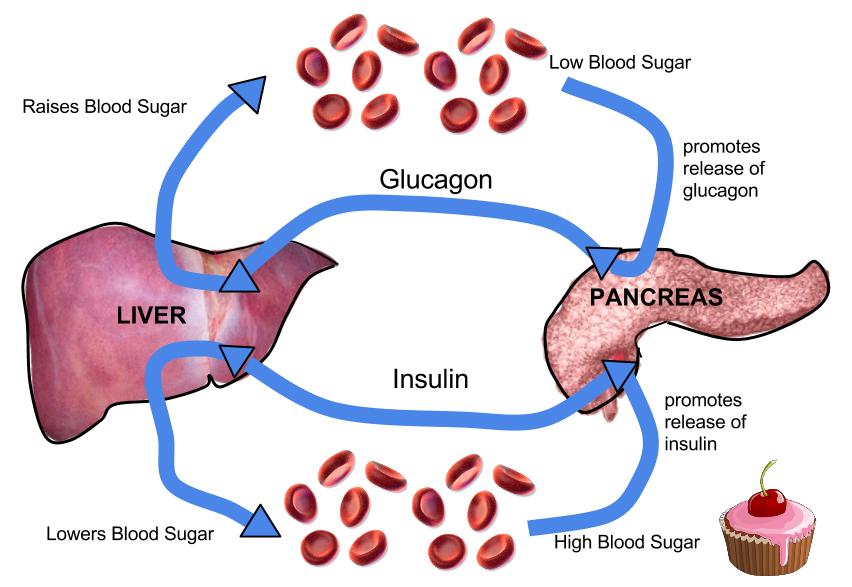 Positive Feedback System - contractions during labor
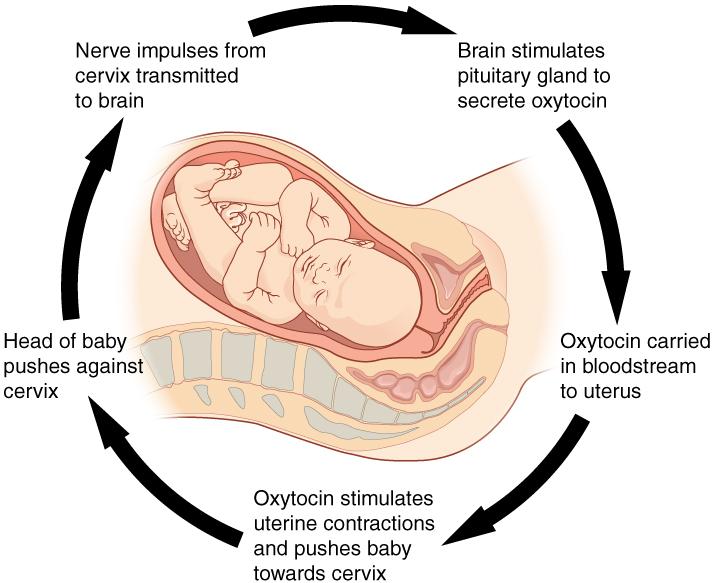 Pituitary Gland - located below brain
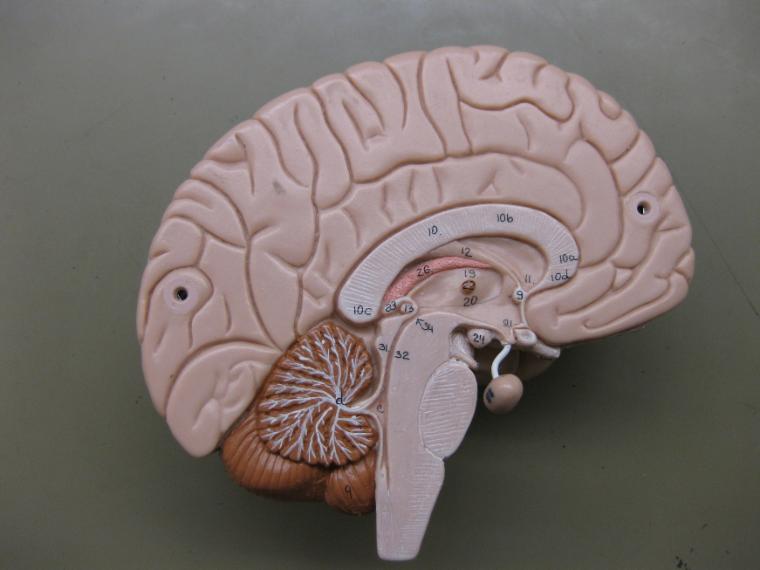 22 = Thalamus
24 = Hypothalamus
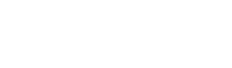 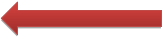 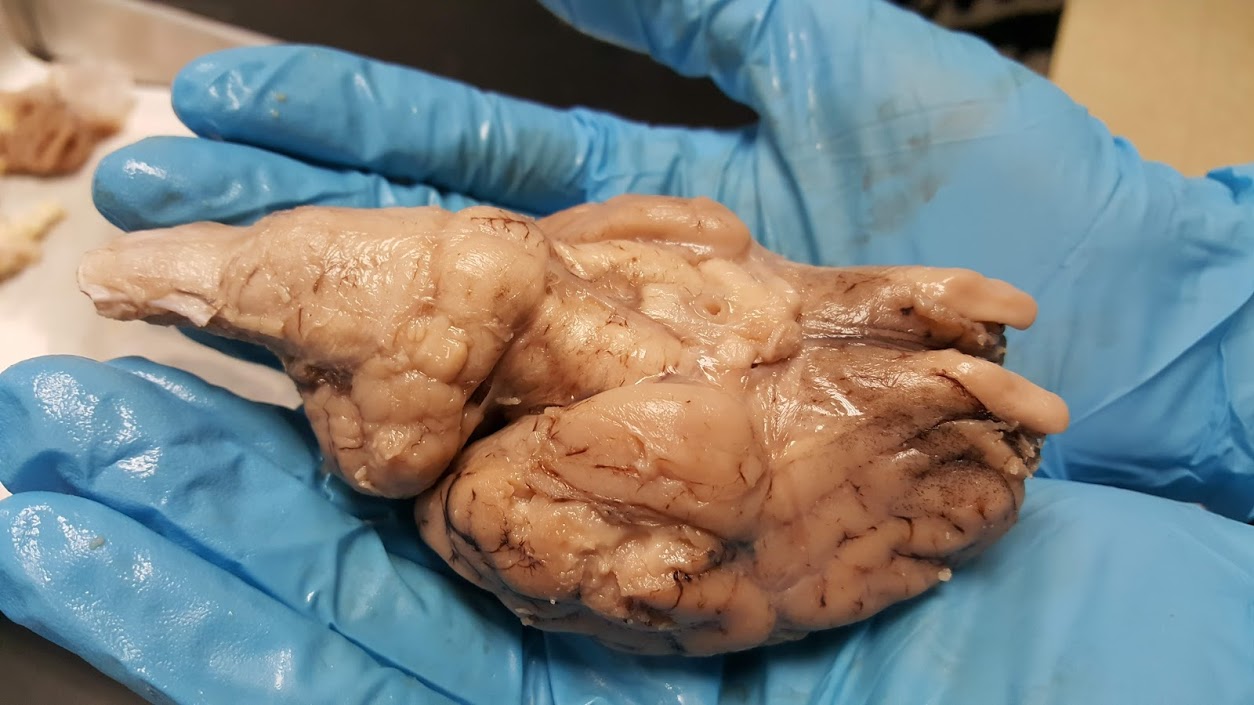 Where the pituitary was attached (infundibulum)
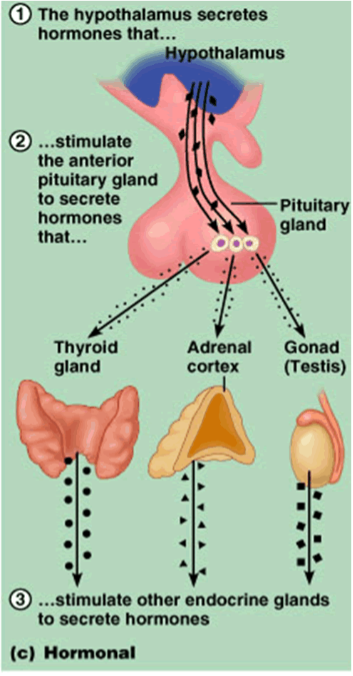 Hormone Control
The pituitary is often called the “master gland”
 because it controls all of the other glands. 

Its actions are controlled by the hypothalamus in the brain.
Anterior Pituitary Hormones
Prolactin or PRL - PRL stimulates milk production from a woman's breasts after childbirth and can affect sex hormone levels from the ovaries in women and the testes in men.
Risperdal (ADHD drug) can increase production of a hormone called prolactin, which stimulates breast growth, or gynecomastia 
http://www.banderasnews.com/0905/hb-risperdal.htm
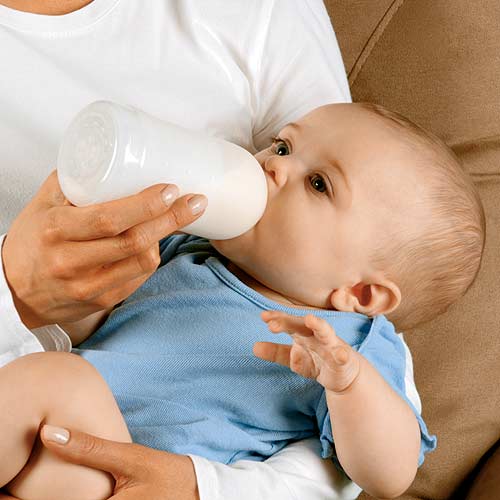 Growth hormone or GH - GH stimulates growth in childhood and is important for maintaining a healthy body composition. In adults it is also important for maintaining muscle mass and bone mass. 
It can affect fat distribution in the body.
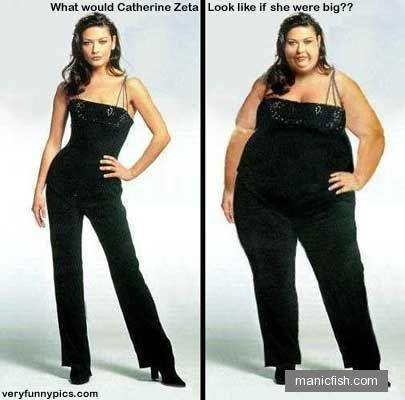 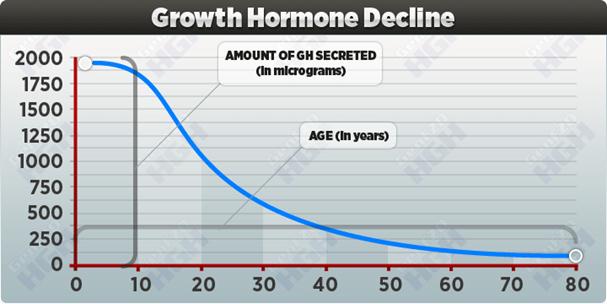 Myostatin that inhibits muscle growth 

Myostatin inhibitor drugs are being developed with the intent of treating muscle-wasting diseases like muscular dystrophy in humans.
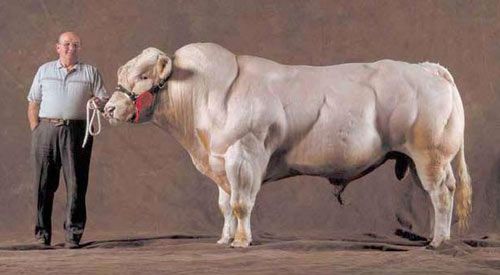 Belgian Blue breed bull, which has a genetic anomaly that suppresses the production of myostatin.
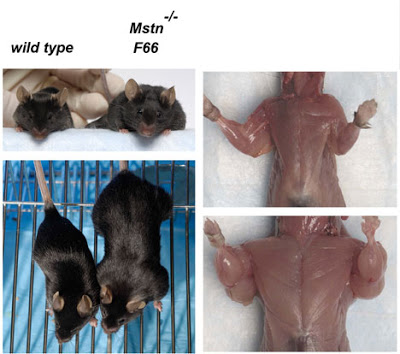 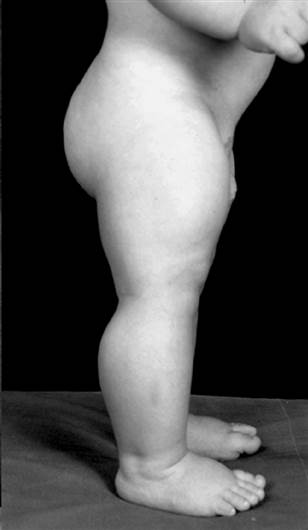 Question:  Is this a negative or positive feedback system (myostatin and growth hormones)?
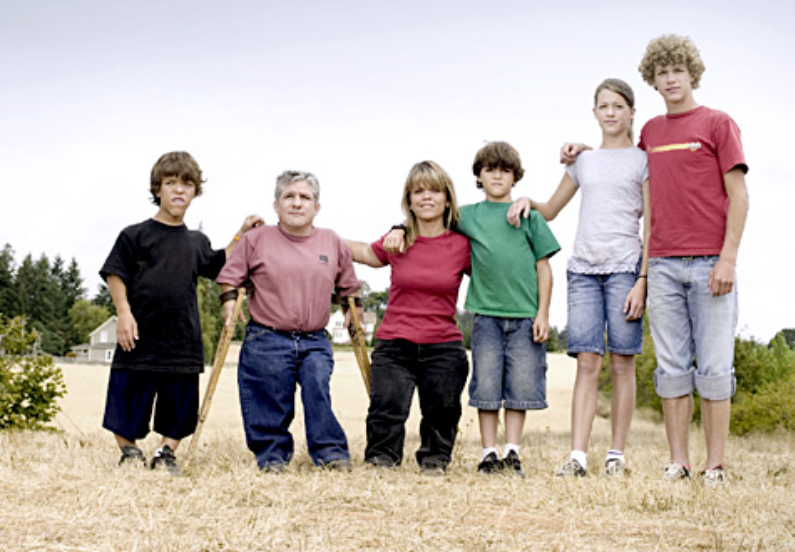 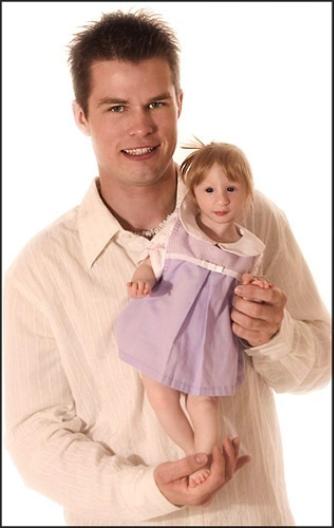 Problems with the pituitary gland can result in Dwarfism
Primordial Dwarfism
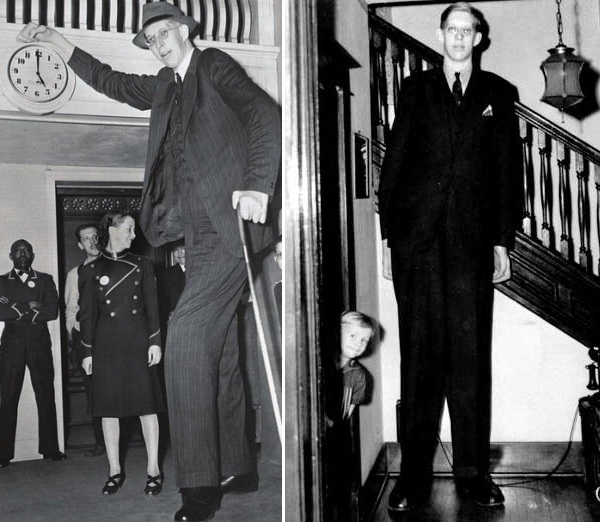 Or a person can grow too much. These are pictures of the man known as “The Alton Giant”, Robert Wadlow.  Robert was 8’11”
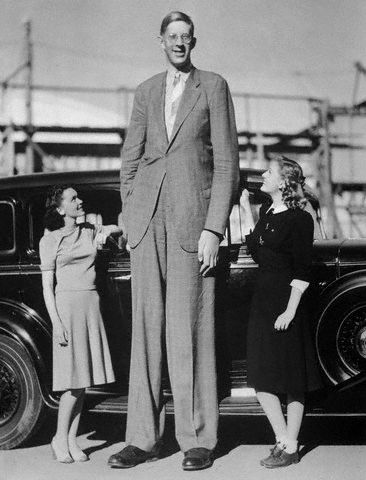 Adrenocorticotropin or ACTH - ACTH stimulates production of cortisol by the adrenal glands. 

Cortisol, a so-called "stress hormone," is vital to survival. It helps maintain blood pressure and blood glucose levels.
Many diet aids claim that they block cortisol levels. Cortisol from stress may lead to fat deposits in the belly.
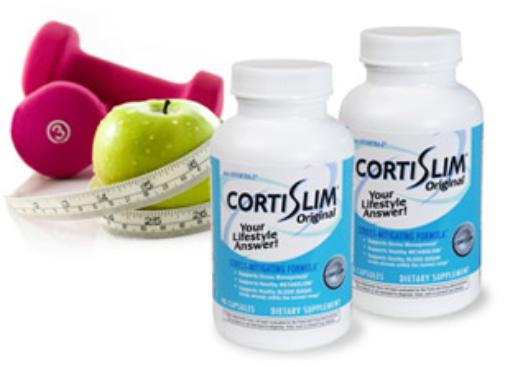 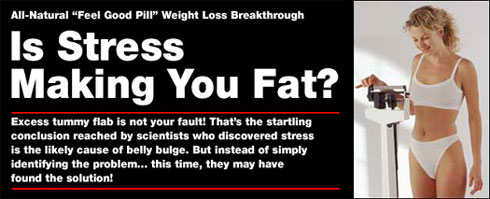 Thyroid-stimulating hormone or TSH - TSH stimulates the thyroid gland to make thyroid hormones, which, in turn, control (regulate) the body's metabolism, energy, growth and development, and nervous system activity.
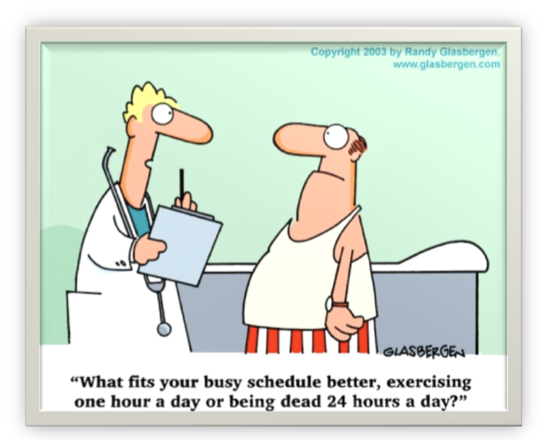 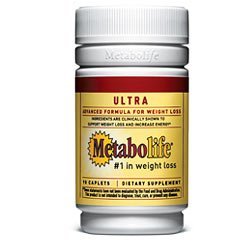 Luteinizing hormone or LH - LH regulates testosterone in men and estrogen in women. (gonadotropin)
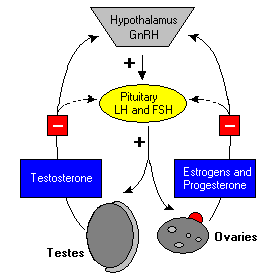 Follicle-stimulating hormone or FSH - FSH promotes sperm production in men and stimulates the ovaries to release eggs (ovulate) in women. LH and FSH work together to allow normal function of the ovaries or testes.  (gonadotropin)
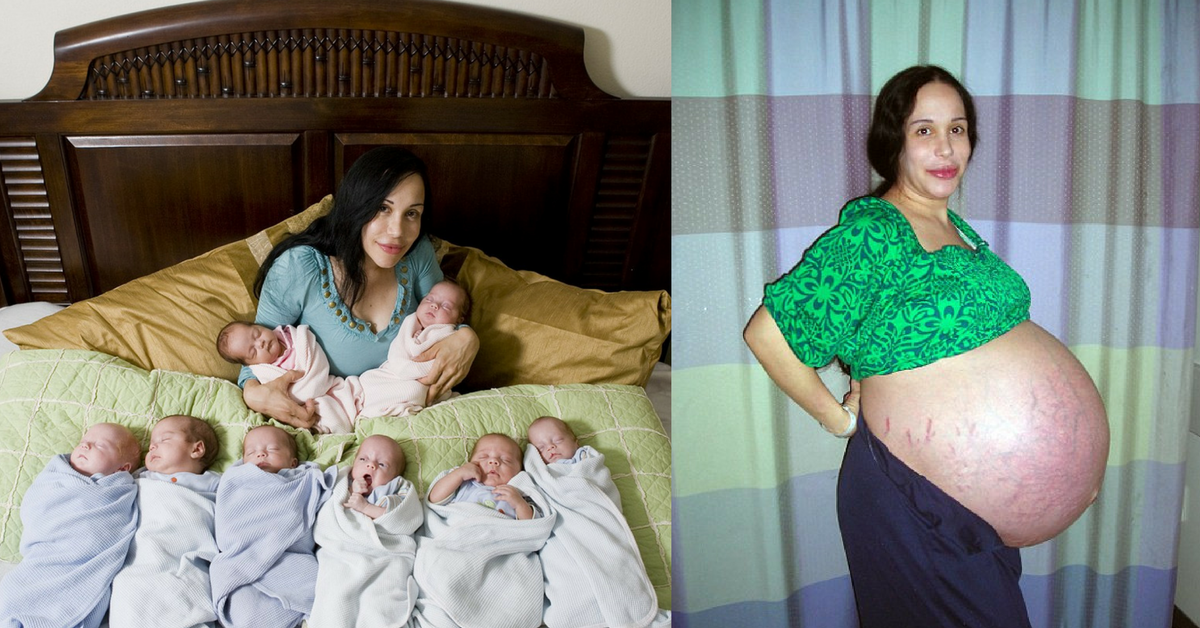 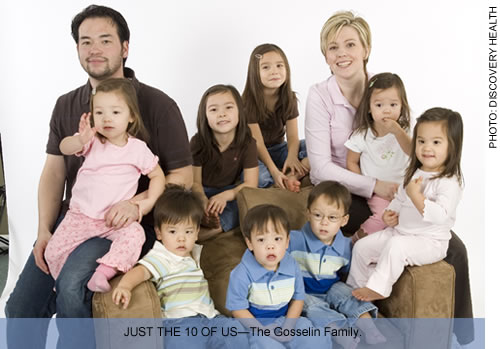 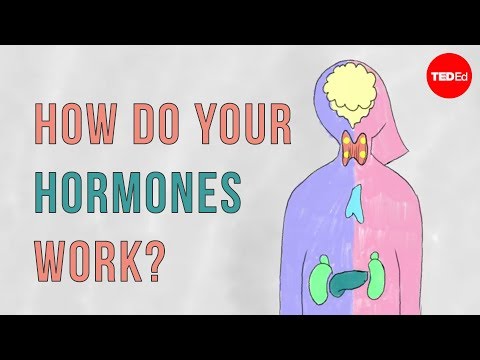 Posterior Pituitary Hormones
Oxytocin - Oxytocin causes milk letdown in nursing mothers and contractions during childbirth.
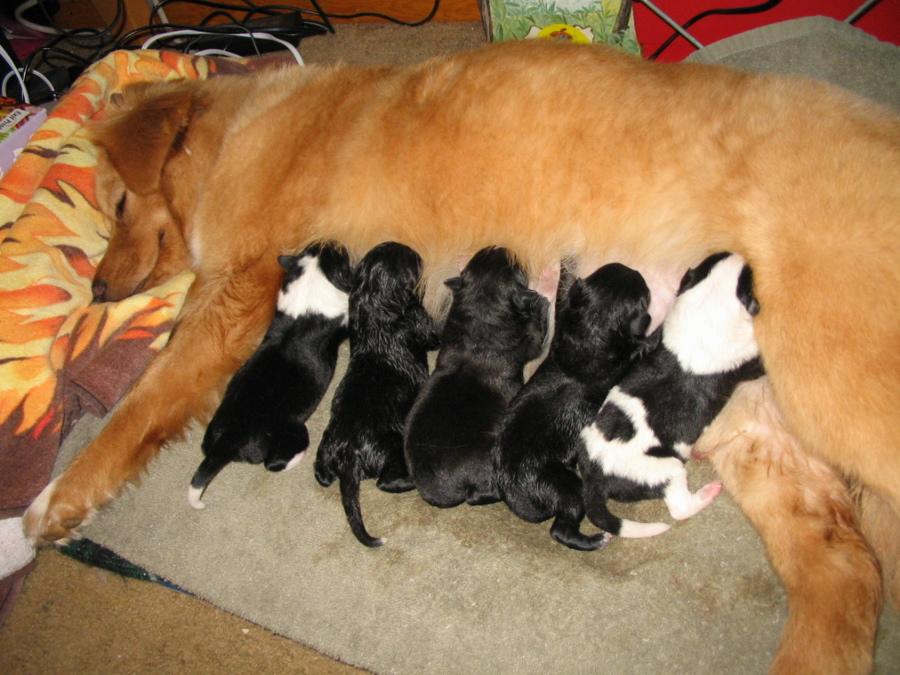 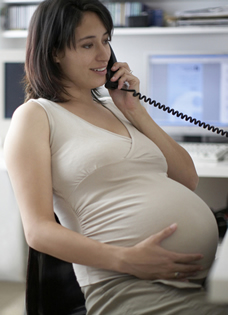 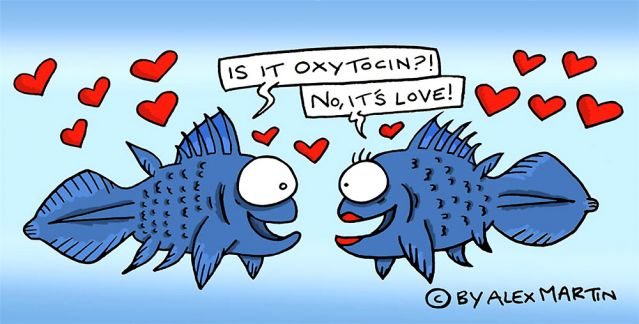 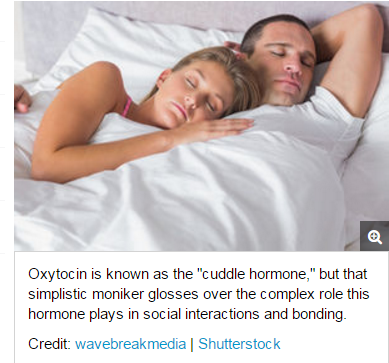 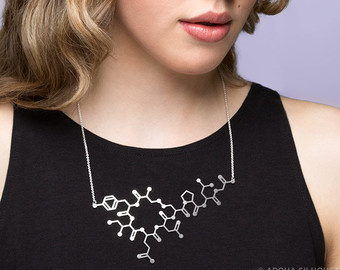 Pitocin is another very controversial topic in childbearing today. 

Oxytocin is a natural hormone produced by a woman's body that cause uterine contractions. Pitocin is the synthetic form of oxytocin.

Pitocin is generally used in two ways:                  1) to induce labor, and 2) to augment (speed up) labor.
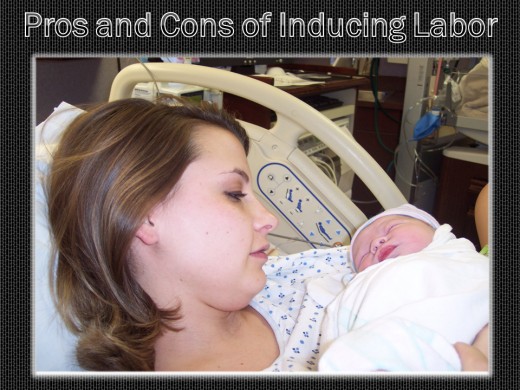 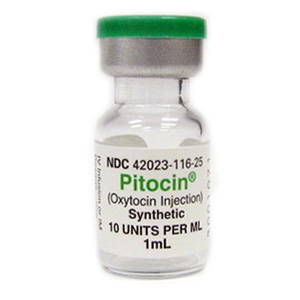 Antidiuretic hormone or ADH - ADH, also called vasopressin, is stored in the back part of the pituitary gland and regulates water balance.
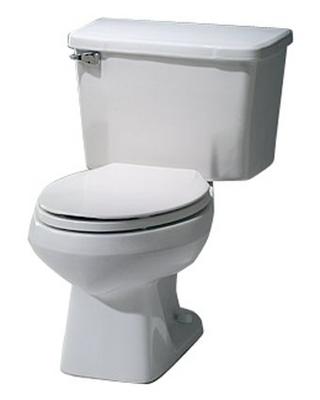 Too much urination can lead to dehydration.  When the body is dehydrated, ADH will cause the kidneys to conserve water.
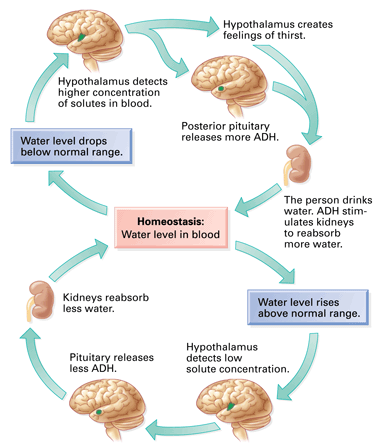 Hormones in Action

Why do you feel thirsty?

Is this positive or negative feedback?
Diuretics – increase urine production
Many common foods and drinks contain chemicals that are diuretics (alcohol)
Midol relieves symptoms of bloating because it contains a diuretic that will make you urinate more
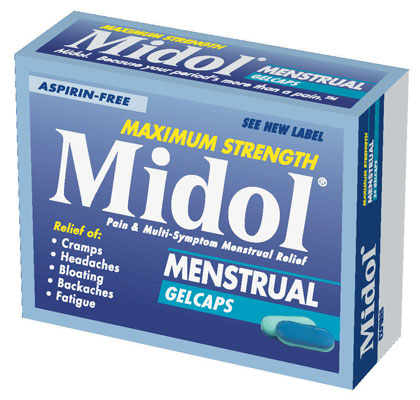 Active Ingredients: (in each caplet): Acetaminophen (500 mg) (Pain Reliever), Caffeine (60mg) (Diuretic, Stimulant), Pyrilamine Maleate (15 mg) (Diuretic)Inactive Ingredients: Carnauba Wax, Croscarmellose Sodium, FD&C Blue 2, Hypromellose, Magnesium Stearate, Microcrystalline Cellulose, Pregelatinized Starch, Propylene Glycol, Shellac, Titanium Dioxide, Triacetin